Ympäristösitoumus
Aineistona käytetty: Peltotukien haku 2025 – koulutus kunnille, ELY-keskuksille, neuvojille ja sidosryhmille 12.3.2025
Esityksen sisältö
Sitoumuksen perusasioita 2025
Tilakohtaiset toimenpiteet
Lohkokohtaiset toimenpiteet
Syysilmoituksella ilmoitettavat alat
Sitoumuksen perusasioita 2025
Ympäristösitoumus vuonna 2025
Muutoksia ympäristökorvauksen sisältöön asetuksella 39/2025 (asetusmuutokset ja tarkentavat asiat merkitty tässä esityksessä erikseen)
Vuonna 2025 voi antaa uusia viisivuotisia sitoumuksia. 
Voimassa olevan sitoumuksen voi myös jakaa vuonna 2025 
Sitoumuksen kestoaika on alkuperäisen sitoumuksen mukainen.
Sitoutuneen tuenhakijan korvauskelpoinen ala on automaattiseesti ympäristösitoumuksessa olevaa alaa.
Lohkon tulee olla maatalousmaata, maankäyttölajiltaan peltoa, ja sillä tulee harjoittaa maataloustoimintaa.
Sitoumuksen vähimmäispinta-ala on 5 ha, puutarhakasveilla 1 ha.
Muista hakea kaikkia toteutettavia toimenpiteitä jo peltotukien haussa!
Lohkokohtaiseen toimenpiteeseen osallistuminen edellyttää myös tilakohtaiseen toimenpiteeseen sitoutumista.
Hae kaikkia toimenpiteitä peltotukien haussa (myös syysilmoituksessa ilmoittavia aloja).
Vipuun pyritään rakentamaan huomautuksia, mutta Vipu ei tarkista kaikkea.
Hae tukea vain sellaisista toimenpiteistä, jotka toteutat.
Voit muuttaa tai lisätä toimenpiteitä hakemuksellesi vielä muutosaikana.(valvonta)
Muista ilmoittaa peltotukien haussa seuraavat toimenpiteet samoille aloille kuin vuonna 2024:
Suojavyöhyke
Turvepeltojen nurmet
Valumavesien hallinta
Ympäristösitoumuksen toimenpiteet 1/2
Tilakohtaiset toimenpiteet
Yleiset vaatimukset
Viljavuustutkimus
Lohkokohtaiset muistiinpanot
Ilmasto- ja ympäristösuunnitelma 
Valinnaiset vaatimukset (vuosittain kaksi toimenpidettä seuraavista vaihtoehdoista)
Ilmasto- ja ympäristökoulutus
Monivuotiset monimuotoisuuskaistat
Maaperän seuranta
Orgaaniset ravinteet
Pölyttäjien ravintokasvit
Täsmäviljelymenetelmät
Kasvintuhoojien ja kasvitautien seuranta- ja tunnistussovellukset.
Ympäristösitoumuksen toimenpiteet 2/2
Lohkokohtaiset toimenpiteet
maanparannus- ja saneerauskasvit
kerääjäkasvit
kiertotalouden edistäminen
suojavyöhykkeet
turvepeltojen nurmet
valumavesien hallinta (säätösalaojitus ja kuivatusvesien kierrätys)
puutarhakasvien vaihtoehtoinen kasvinsuojelu
lintupellot
Tilakohtaiset toimenpiteet
Tilakohtaisen toimenpiteen yleiset vaatimukset 1/2
1) Viljavuustutkimus
Tutkimuksen on oltava voimassa kaikilla peruslohkoilla, joiden kasvia voi lannoittaa.
Alle 0,50 ha  ei tarvitse teettää näytettä => Fosforilannoitus käyttäen viljavuusluokan 6. lannoitusarvoja
0,5 ha – 5,00 ha näyte / lohko
Yli 5,00 ha näyte jokaista alkavaa viittä hehtaaria kohden
Viljavuustutkimuksessa oltava päivämäärät, jolloin näytteet ovat saapuneet analysoitaviksi ja analyysi on tehty.
Sisältää lohkon maalajin, multavuuden, happamuuden, johtokyvyn, vaihtuvan kalsiumin, helppoliukoisen fosforin vaihtuvan kaliumin ja vaihtuvan magnesiumin.
Hallintaasi tulleista lohkoista tutkimus pitää olla sitoumusvuoden loppuun mennessä (Ympäristökorvauksen asetusmuutos tulossa vielä toukokuussa 2025)

Huom! Ehdollisuudessa ehtona on edelleen seuraavat asiat
Lohkon maalajin ja viljavuusluokan pitää olla selvillä ennen lannoitusta. 
Hyväksytään enintään 10 vuotta vanha tutkimus.
Tilakohtaisen toimenpiteen yleiset vaatimukset 2/2
2) Lohkokohtaiset muistiinpanot:
Lannoitteiden käyttö
Lannoitteen tyyppi tai nimi, levitysmäärä, typen ja fosforin ravinnepitoisuudet
Lannoitusajankohta, fosforintasauksen alkamisajankohta
Satotasokorjaukseen käytettävistä aiemmista satotasoista ja lannoitusvuoden satotaso.
Kasvinsuojeluaineiden käyttö 
Noudata kasvinsuojeluaineiden käytössä integroidun torjunnan yleisiä periaatteita.
Tieto havaitsemastasi  rikkakasveista, kasvitaudeista ja tuhoeläimistä 
Kasvinsuojeluaine, käyttömäärä ja käyttöajat
3) Ilmasto- ja ympäristösuunnitelma
Kaikkien sitoutuneiden on tehtävä suunnitelma kolmannen sitoumusvuoden loppuun mennessä.
Vuonna 2023 sitoutuneiden pitää toimittaa suunnitelma kuntaan viimeistään 30.4.2026.
Suunnitelma pitää tehdä vain kerran.
Tilakohtaisen toimenpiteen valinnaiset vaatimukset 1/3
Valitse peltotukien haussa vuosittain kaksi (2) seuraavista seitsemästä (7) toimenpiteestä:
Ilmasto-ympäristökoulutus
Verkkokoulutus, jonka tilan osallinen voi suorittaa
Kirjautuminen Vipu-palvelun kautta.
Pitää sisällään viisi (5) eri koulutusosiota, joista voi suorittaa yhden sitoumusvuosittain. Samaa koulutusta ei voi suorittaa kahdesti.
Peltotukien haussa valitse ”ilmasto-ympäristökoulutus”. 
Vuonna 2024 valitun toimenpiteen ehto täytetään suorittamalla koulutus 30.4.2025 mennessä.
[Speaker Notes: Muutoksista nykyiseen sitoumukseen.]
Tilakohtaisen toimenpiteen valinnaiset vaatimukset 2/3
Monivuotiset monimuotoisuuskaistat
Poikkeaa muista toimenpiteistä, koska lähtökohtaisesti tuenhakijan pitää ilmoittaa kaista joka vuosi sen jälkeen, kun on ilmoittanut ensimmäisen kerran.
Vipu ohjaa valintaa (peruslohkolla voi olla vain yksivuotisia kasveja).
Maaperän seuranta
Näytteet/analyysin voi ottaa kerralla koko sitoumuskauden ajalle eli 10 lohkon näytteet riittävät 5 vuodeksi.
Orgaaniset ravinteet
Pölyttäjien ravintokasvit 
Kahdella peruslohkolla (peruslohkon koko vähintään 0,50 ha)
Koko peruslohko pitää olla tietyillä kasveilla, jos peruslohko enintään 1 hehtaaria.
Kasvin ei kuitenkaan tarvitse olla sama koko peruslohkolla.
Jos peruslohko on yli 1 hehtaaria, riittää että yksi kasvulohko on vähintään 1 ha tietyllä kasvilla. 
Esim. 20 ha peruslohko, jossa 1 ha kasvulohko rypsiä kelpaa.
[Speaker Notes: Muutoksista nykyiseen sitoumukseen.]
Tilakohtaisen toimenpiteen valinnaiset vaatimukset 3/3
Täsmäviljelymenetelmät:
Tuotantopanosten paikkakohtaisen sijoittamisen ja levittämisen mahdollistava automatiikka, joka perustuu paikkakohtaiseen kuvantamiseen.
Kasvinsuojeluruiskun tai lannoitteenlevittimen paikkatietoon perustuvaa lohkoautomatiikka, jonka avulla voidaan estää kasvinsuojeluaineen tai lannoitteen päällekkäinen ruiskutus tai levitys kasvustoon.
Optiikkaa hyödyntävä hara rikkakasvien mekaanisessa torjunnassa.
Paikkatietoon perustuva leikkuupuimurin tai ajosilppurin satotasomittaus. 
Traktorin tai työkoneen ajoautomatiikka (urakoitsija ei käy tähän).
Kasvintuhoojien ja kasvitautien seuranta- ja tunnistussovellukset
Kasvintuhoojien, kasvitautien tai rikkakasvien seuranta- ja tunnistussovellus.
Sovelluksen on oltava vuorovaikutteinen eli
sovelluksen käyttäjän on mahdollista antaa tietoja.
LukeKasKas mainittu asetuksen 78/2023 muistiossa.
Kaikki sovellukset kelpaavat, joissa vuorovaikutteisuus on mahdollista.
Sovellus voi olla tarkoitettu yhden tai useamman tuotantokasvin kasvinsuojeluun.
Sovelluksen käyttö dokumentoidaan ottamalla kuvakaappauksia sovelluksen käytöstä.
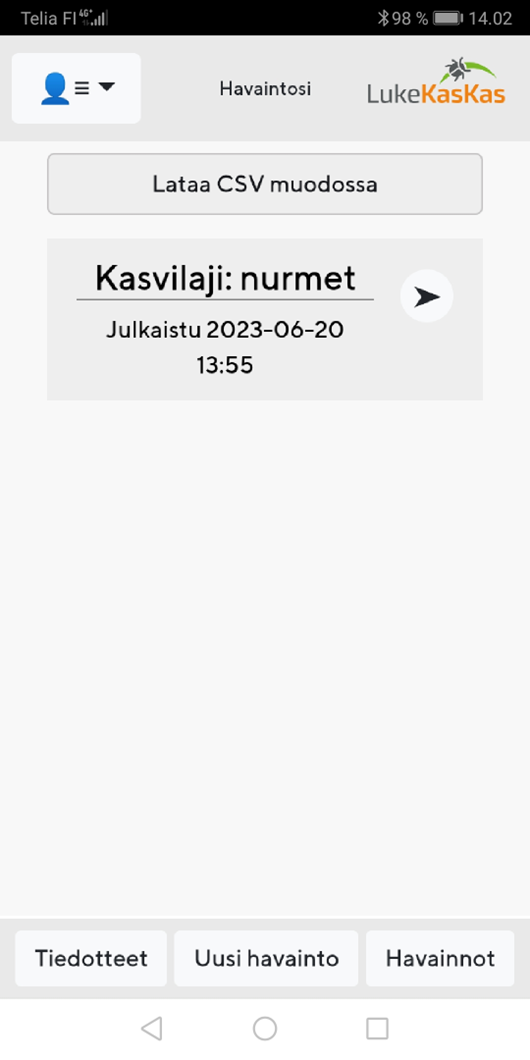 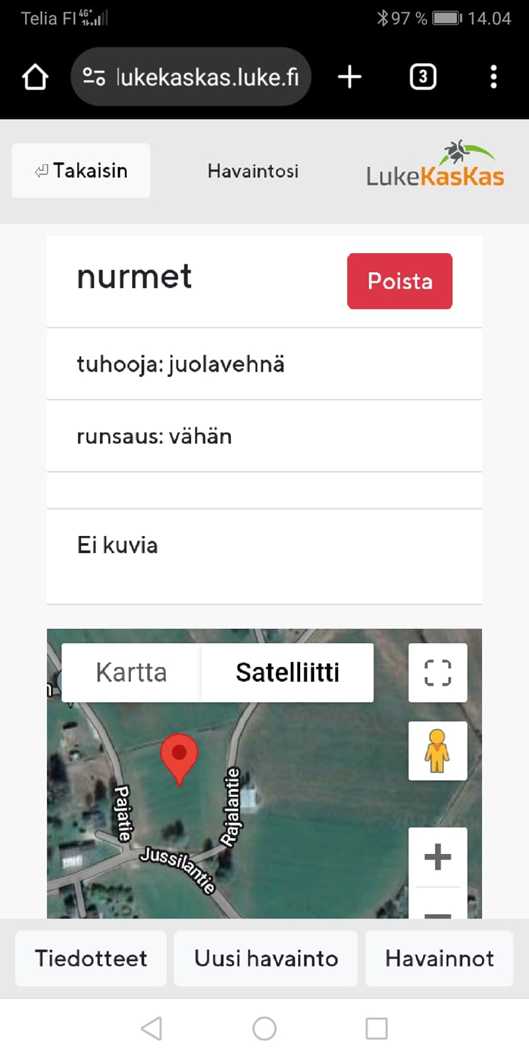 [Speaker Notes: Muutoksista nykyiseen sitoumukseen.]
Toistuva laiminlyönti tilakohtaisessa valinnaisissa toimenpiteissä
Tilakohtaisen toimenpiteen ehtojen noudattamisessa todetaan toistuva laiminlyönti jos laiminlyönti todetaan kolmen vuoden aikana missä tahansa tilakohtaisessa valinnaisessa toimenpiteessä
seurataan kolmen vuoden jaksoissa
tilakohtaisen toimenpiteen seuraamusta korotetaan sen vuoden osalta, jolloin toistuvuus todetaan
seuraamus voi korottua useamman kerran
käytännössä korotus on seuraamuksen kaksinkertaistuminen
Lohkokohtaiset toimenpiteet
Lohkokohtaiset toimenpiteet
Maanparannus- ja saneerauskasvit (190 €/ha)
Kerääjäkasvit (97 €/ha)
Suojavyöhykkeet  →koko sitoumuskauden ajan (350 €/ha)
Kiertotalouden edistäminen (37€/ha)
Turvepeltojen nurmet →koko sitoumuskauden ajan (100 €/ha)
Valumavesien hallinta →koko sitoumuskauden ajan
	a) säätösalaojitus (77€/ha)
	b) altakastelu tai kuivatusvesien kierrätys (214 €/ha)
Lintupellot (600 €/ha)
[Speaker Notes: Muutoksista nykyiseen sitoumukseen.]
Maanparannus- ja saneerauskasvit 1/2
Yksivuotisen tuotantokasvin jälkeen voi ilmoittaa alalle maanparannus- ja saneerauskasvin.
Maanparannus- ja saneerauskasveista muodostetaan karttataso Vipuun vuonna 2024 ilmoitettujen kasvien pohjalta.
Kylvö 30.6. mennessä,  saa lannoittaa ja käyttää kasvinsuojeluaineita.
Kasvuston saa niittää, murskata  tai kyttää hyödyksi. 
Saat päättää kemiallisesti ja muokata kasvuston maahan kahden kuukauden kuluttua kylvöstä.
Voit perustaa seuraavan vuoden kasvuston.
Enintään 20 % korvauskelpoisesta alasta
Korvaus 190€/ha + tilakohtainen korvaus 45 €/ha, kuminalla 113 €/ha 
Kelpaa vain kuminan ensimmäisen vuoden kasvusto 
Satovuoden kuminaa ei voi ilmoittaa vaikka se ilmoitettaisiin ensimmäisen kerran
[Speaker Notes: Muutoksista nykyiseen sitoumukseen.]
Maanparannus- ja saneerauskasvit 2/2
aitohunajakukka
auringonkukka
kumina (ensimmäisen vuoden kasvusto)
mailaset
mesikät
rehuvirna
ruisvirna
samettikukka
sikuri
sinappi (vain valkosinappi eli keltasinappi)
öljy- ja muokkausretikka (voi olla myös muokkausretiisi)
edellä mainittujen kasvien seokset
[Speaker Notes: Muutoksista nykyiseen sitoumukseen.]
Kerääjäkasvit 1/2
Enintään 30 % korvauskelpoisesta alasta, tuki 97 €/ha 
Varsinaisen viljelykasvin on oltava yksivuotisena viljeltävä peltoviljelykasvi tai puutarhakasvi, ei kuitenkaan nurmikasvi.
Kylvö samanaikaisesti viljelykasvin kanssa, orasvaiheessa, korjuun jälkeen tai ennen korjuuta, viimeistään 15.8. 
Pitää muodostaa tasaisen, peittävä kasvuston.
Ei saa olla pelkästään typensitojakasveja. 
Voi päättää ennen 15.9., jos alalle kylvetään syyskylvöinen kasvi.
Voit muokata kasvuston aikaisintaan 1.10.
Kerääjäkasvin kasvuajan pitää olla vähintään kuusi viikkoa.
Voit perustaa kerääjäkasvilla seuraavan vuoden kasvuston.
[Speaker Notes: Muutoksista nykyiseen sitoumukseen.]
Kerääjäkasvit 2/2
Kerääjäkasvin vähimmäisvaatimus
viljelykiertovaatimus tai viljelyn monipuolistaminen vuonna 2025 (ehdollisuudesta tuttu) (Ympäristökorvauksen asetusmuutos tulossa vielä toukokuussa 2025)
Vipu huomauttaa, jos kumpikaan ehto ei täyty.
Viljelykierrossa ratkaisevaa on edellisten vuosien geometria. Alan haltijalla ei ole väliä.
Leikkaus kerääjäkasvinkorvaukseen, riippuen siitä miten vajaaksi ehto jää.
Kerääjäkasvin ja viljelykasvin on oltava eri viljelykasveja (Muutos)
Kerääjäkasvikasvusto voi olla seoskasvusto (Muutos) 
Hamppua ei saa kylvää kerääjäkasviksi (Muutos)
[Speaker Notes: Muutoksista nykyiseen sitoumukseen.]
Suojavyöhyke 1/2
Vuonna 2025 ja 2026 voi vielä ilmoittaa uutta suojavyöhykealaa. (Muutos)
Korvaus 350 €/ha
Muista ilmoittaa sama ala suojavyöhykkeeksi kuin vuonna 2024, jos se on hallinnassasi.
Korvauksen takaisinperintä alalle aikaisemmilta vuosilta. 
Huomioi erityisesti: Kaikki suojavyöhykkeeksi kelpaava ala esitetään Vipun kartalla
Peruslohkon alalla näkyy sillä kohtaa merkintä, jos ala voi saada suojavyöhykkeen korvauksen.
Näet suojavyöhykkeeksi kelpaavan alan kasvulohkon tiedoissa ilmoittaessasi suojavyöhykettä
Kaksitasouoman ala kuuluu myös suojavyöhykkeen alaan.
Kaksitasotuoman kasvusto on korjattava kerran sitoumuskauden aikana.
[Speaker Notes: Muutoksista nykyiseen sitoumukseen.]
Suojavyöhyke 2/2
Monivuotinen nurmikasvusto, myös aikaisemmin perustetut hyväksytään.
Voit lannoittaa kasvustoa sen perustamisen yhteydessä.
Et saa muokata tai lannoittaa suojavyöhykettä perustamisen jälkeen.
kasvinsuojeluaineita ainoastaan hukkakauran tai vaikeiden tuulilevitteisten rikkakasvien torjunnassa.
Kasvusto on niitettävä ja korjattava viimeistään 15.9.
Suojavyöhykkeen kasvusto tulee korjata myös perustamisvuonna.
Korjattu kasvusto siirrettävä pois suojavyöhykkeeltä (ei metsään yms.)
Sadon saa korjata myös laiduntamalla. 
Suojavyöhykettä saa laiduntaa monimuotoisuuden lisäämiseksi ja ravinnetilan köyhdyttämiseksi, jos siitä ei aiheudu eroosiota, se tehdään ilman lisärehun antamista eikä sille ole vesiensuojelullista estettä (Muutos).
[Speaker Notes: Muutoksista nykyiseen sitoumukseen.]
Turvepeltojen nurmet
Muista ilmoittaa sama ala turvenurmeksi kuin vuonna 2024 → muuten alalle tulee takaisinperintä. 
Vuonna 2024 tai 2025 uuden sitoumuksen tehnyt voi ilmoittaa alaa toimenpiteeseen, mutta ei v. 2023 sitoutunut. Uutta alaa voi ilmoittaa 1. tai 2. sitoumusvuonna
Toimenpiteeseen haetut uudet turvepeltonurmet todetaan vuonna 2025 viljavuustutkimuksen perusteella kuten aiemminkin
Viljavuustutkimus on oltava 30.9. mennessä
Maalaji tulee olla turvetta, eli pelkästään BCt, Ct, LCt, SCt, CSt, LSt tai St.
Kasvuston uusiminen mahdollista vain ilman muokkausta.  
Lannoitus sallittua, kasvinsuojelu ei
Ala on niitettävä ja sato korjattava viimeistään 15.9.
Sadon saa korjata myös laiduntamalla
Voit luopua turvepeltojen nurmet- toimenpiteestä lohkolla ilman takaisinperintää (Muutos)
Perusteena muutos nurmivuosien laskennassa, jossa turvepeltojen nurmet kerryttää nurmivuosia pysyvän nurmen laskennassa.
Puutarhakasvien vaihtoehtoiset kasvinsuojelumenetelmät 1/2
Tuenhakija voi valita yhden seuraavista torjuntamenetelmistä kasvulohkolle:  (500 €/ha)
Mekaanisesti levitettävien mikrobiologisten kasvinsuojeluaineiden käyttö kasvitautien tai tuholaisten torjunnassa
Kasvukauden aikainen orgaaninen tai biohajoava kate yksivuotisilla kasveilla
Hyönteisverkot
Pölyttäjähyönteisten levittämien mikrobiologisten kasvinsuojeluaineiden käyttö kasvitautien torjunnassa
Makroeliövalmisteiden käyttö kasvintuhoojien torjunnassa
Kasvukauden aikainen orgaaninen tai biohajoava kate tai leikattava nurmikate monivuotisilla kasveilla (voi valita luomulohkolle).
Mikrobiologisiin valmisteisiin tai makroeliöiden käyttöön perustuvia puutarhakasvien vaihtoehtoisia kasvinsuojelumenetelmiä käytettäessä on hankittava jokaisena sitoumusvuonna menetelmän mukaiset valmisteet tai torjuntaeliöt.
[Speaker Notes: Viljelijän on laadittava kasvukauden alussa vaihtoehtoisen kasvinsuojelun ennakkosuunnitelma lohko- ja kasvikohtaisesti. Suunnitelmasta tulee selvitä, mitä vaihtoehtoisen kasvinsuojelun menetelmää on suunniteltu käytettävän kullakin kasvilajilla ja lohkolla sekä kuvaus, mitä seurannan apuvälineitä lohkolla käytetään vaihtoehtoisen kasvinsuojelumenetelmän tarpeen ja onnistumisen seurantaan.  Ennakkosuunnitelmaan on kirjattava tilanteet, joissa vaihtoehtoista kasvinsuojelumenetelmää voitaisiin täydentää muilla menetelmillä. Muiden menetelmien käyttö tulee aina perustua vaihtoehtoisen menetelmän tehon riittävän pitkään seurantaan ja todettuun täydennystarpeeseen, joista tulee olla merkinnät lohkokirjanpidossa.  
Mikrobiologisiin valmisteisiin tai makroeliöiden käyttöön perustuvia puutarhakasvien vaihtoehtoisia kasvinsuojelumenetelmiä käytettäessä on hankittava jokaisena sitoumusvuonna menetelmän mukaiset valmisteet tai torjuntaeliöt. Jos kasvinsuojelumenetelmään kuuluu mehiläisten käyttäminen valmisteen levityksessä, alueella on oltava mehiläispesiä viljelykasvin kukinta-aikaan vähintään kaksi kappaletta hehtaaria kohden. Mehiläispesissä on oltava asianmukainen kasvinsuojeluaineen levitinlaite sekä erilliset ulostulo- ja sisäänmenoaukot mehiläisille. Jos kasvinsuojelumenetelmänä on hyönteisverkkojen käyttö, on käytettävä hyönteistorjuntaan tarkoitettuja verkkoja, joiden on katettava koko se ala, jolla toimenpidettä toteutetaan.]
Puutarhakasvien vaihtoehtoiset kasvinsuojelumenetelmät 2/2
Tuenhakijan on laadittava vaihtoehtoisen kasvinsuojelun ennakkosuunnitelma lohko- ja kasvikohtaisesti kasvukauden alussa 31.5. mennessä.
Huomioi erityisesti: Ennakkosuunnitelma on toimitettava kuntaan vuodesta 2025 lähtien peltotukihaun yhteydessä
Ennakkosuunnitelmapohja tulee Ruokaviraston sivuille.
Toimenpiteen toteutuksen seurantaa tarkennetaan.
Valvotaan kohdennetummin tai pyydetään selvityspyyntö katteen käytöstä.
Huomioi erityisesti: Katetta on hoidettava/lisättävä tarpeen mukaan.
Kate tulee säilyttää monivuotisilla kasveilla koko kasvukauden, jos viljely jatkuu seuraavana vuonna.
Kate tulee säilyttää yksivuotisilla kasveilla ja monivuotisten kasvien viimeisenä viljelyvuonna sadonkorjuuseen saakka.
Syysilmoituksella ilmoitettavat alat: - Kiertotalouden edistäminen- Valumavesien hallinta- Lintupellot
Kiertotalouden edistäminen
Syysilmoituksessa kiertotalouden edistäminen (37 €/ha)
Neljä eri ”pääainetta”
Nestemäiset aineet 15 m³/ha
Kiinteät aineet, joiden kuiva-ainepitoisuus vähintään 20%   10 m³/ha  (voimassa oleva analyysi)
Nestemäiset aineet, joiden P-pitoisuus vähintään 3 kg/m3    5 m³/ha    (voimassa oleva analyysi)
Kiinteät aineet, joiden P-pitoisuus vähintään 3 kg/m3	      5 m³/ha    (voimassa oleva analyysi)
Samalle alalle voi ilmoittaa vain yhtä ainetta.
Suojavyöhykkeelle, luonnonhoitonurmelle ja suojakaistan alalle ei voi saada korvausta.
Oman tilan kuivalannasta korvausta ei makseta. Maksetaan, jos kuivalanta on kierrätetty biokaasulaitoksessa.
Kirjanpito määristä, ajoista kertyvistä ravinteista, ettei tule ylityksiä. 
Huomioi erityisesti: Lannoitusaineiden luettelo muuttuu. 
Muista valita toimenpide jo peltotukien haussa!
Alat ilmoitetaan vasta syysilmoituksella.
[Speaker Notes: Muutoksista nykyiseen sitoumukseen.]
Valumavesien hallinta 1/2
Ilmoita toimenpiteen peruslohkot vuoden 2025 peltotukien haussa.  Sitoumuskausi viisi vuotta.
Syysilmoituksessa ilmoitetaan toimenpiteeseen sama ala valumavesien hallintaan kuin vuonna 2024 sekä uudet alat. Takaisinperintä, jos et ilmoita.
Uuden vuonna 2025 ilmoitettavan ala on oltava
Turvemaata (näyte pitää olla analysoitu 30.9. mennessä) (BCt, Ct, LCt, SCt, CSt, LSt tai St)
Hapanta sulfaattimaata (näyte pitää olla analysoitu 30.9. mennessä)
Näytteen perusteella
0,5–1,5 metrin syvyydeltä, ilman inkubaatiota määritetty pH on alle 4,5 tai enintään 16 viikon jälkeen mitattu pH on alle 4,0.
Geologian tutkimuskeskuksen kartan perusteella https://gtkdata.gtk.fi/hasu/index.html 
        Karttataso myös Vipussa
Edellisellä kaudella valumavesien toimenpiteessä ollutta alaa. (2015 - 2022 välisenä aikana vähintään kerran)
Ojastokartta on oltava 30.9. mennessä.
Toimenpiteen järjestelmän on oltava valmis 30.4. mennessä, sinä sitoumusvuonna jona hakee korvausta.
Huomioi erityisesti: Valvontaa tehostetaan. Tee muistiinpanoja hoitotoimenpiteistä
Valumavesien hallinta 2/2
Säätösalaojitus 77 €/ha
Säätökaivoilla tai muilla padotuslaitteilla säädetään salaojitetun alueen veden korkeutta.
Padotusta on hoidettava sää- ja kasvuolosuhteiden ja viljelytoimenpiteiden mukaan.
Ajanjaksoina, jolloin pellolla ei tehdä viljelytoimenpiteitä, on käytettävä padotuskorkeutta, joka nostaa pohjaveden pinnan lohkolla mahdollisimman korkealle.
Padotuslaitteiden kunnosta on huolehdittava.
Altakastelu ja kuivatusvesien kierrätys 214 €/ha
Altakastelussa salaojastojen kautta säädetään kastelua ja kuivatusta.
Kuivatusvesien kierrätyksessä valumavedet on varastoitava altaaseen.
Altakastelun tai kuivatusvesien kierrätyksen hoitotoimenpiteenä ojastoihin on johdettava kasteluvettä luonnonvesistä pumppaamalla tai painovoimaisesti johtamalla.
Kasteluvesi voidaan johtaa salaojaojastoon joko ojaston ylä- tai alapäästä.
Vesi on padottava säätökaivojen tai muiden padotuslaitteiden avulla alueen salaojaojastoihin.
[Speaker Notes: A. Valumavesien hallinta – säätösalaojitus
Säätösalaojitusta koskevassa lohkokohtaisessa toimenpiteessä aktiiviviljelijän on toteutettava säätösalaojitetulla lohkolla vedenpinnan säätöä nostamalla tai laskemalla padotuskorkeutta kokoojaojaan asennetuissa säätökaivoissa tai muilla padotuslaitteilla. 
Padotuksessa on otettava huomioon kylvö- ja korjuukoneiden vaatima maan kantavuus, kevätkosteuden varastoiminen peltoon, kasvien vesitaloudesta huolehtiminen sekä varastotilavuuden lisääminen ennen rankkasateita ja syyssateita sekä kevään sulamisvesiä ravinteiden huuhtoutumisen ehkäisemiseksi.
Ajanjaksoina, jolloin pellolla ei tehdä viljelytoimenpiteitä, on käytettävä padotuskorkeutta, joka nostaa pohjaveden pinnan lohkolla mahdollisimman korkealle ja hidastaa siten turpeen hajoamista tai sulfaattimaan päästöjä. Korkeuden säätelyssä on kuitenkin otettava huomioon viljelykasvien tarkoituksenmukainen vesitalous ja kevään sulamisvesien vaatima riittävä varastotilavuus, jotta voidaan ehkäistä ravinteiden huuhtoutumista. 
Aktiiviviljelijän on huolehdittava mahdollisesta lisäveden johtamisesta ja padotuslaitteiden kunnosta.
Padotusta on hoidettava sää- ja kasvuolosuhteiden ja viljelytoimenpiteiden mukaan käyttäen hyväksi sääennusteita.

B. Valumavesien hallinta – Altakastelu tai kuivatusvesien kierrätys
Altakastelua koskevassa lohkokohtaisessa toimenpiteessä peltoalueen vesitaloutta on säädeltävä kokonaisvaltaisesti salaojaojastojen kautta tapahtuvan kastelun ja säädetyn kuivatuksen avulla. 
Kuivatusvesien kierrätystä koskevassa lohkokohtaisessa toimenpiteessä peltoalueelta kertyvät valumavedet on varastoitava kevätvalunnan ja rankkasateiden aikana erilliseen tilavuudeltaan riittävän suureen valumavesiä keräävään altaaseen, josta ne kuivana kautena johdetaan kasteluvetenä takaisin pellolle.
 Altakastelun tai kuivatusvesien kierrätyksen hoitotoimenpiteenä ojastoihin on johdettava kasteluvettä luonnonvesistä pumppaamalla tai painovoimaisesti johtamalla. Kasteluvesi voidaan johtaa salaojaojastoon joko ojaston ylä- tai alapäästä. Vesi on padottava säätökaivojen tai muiden padotuslaitteiden avulla alueen salaojaojastoihin, joista se imeytyy maaperään. Kasteluveden johtamisessa alueelle on otettava huomioon sää- ja kasvuolosuhteet sekä viljelytoimenpiteet. Kuivatusvesien kierrätyksessä lisäveden hankintapaikasta tai erillisestä varastoaltaasta peräisin oleva vesi on johdettava peltoalueelle säätökastelujärjestelmän avulla sää- ja kasvuolosuhteet sekä viljelytoimenpiteet huomioiden.
 Altakastelun tai kuivatusvesien kierrätyksen toteutuksesta on pidettävä kirjaa, johon on merkittävä säätö-, hoito- ja huoltotoimenpiteet. Kirjanpito voidaan merkitä myös lohkokohtaisiin muistiinpanoihin. 
 Aktiiviviljelijän on säädettävä padotuskorkeutta asianmukaisesti ja huolehdittava mahdollisesta lisäveden johtamisesta ja laitteiden kunnosta. Tavoitteena on oltava viljelytoimenpiteet ja kevään sulamisvesien vaatiman varastotilavuuden huomioon ottava, mahdollisimman korkea pohjaveden pinnan taso.]
Lintupellot (1/2)
Lohkoille, jotka on tunnistettu paikkatietoaineiston perusteella luonnonvaraisten kurkien, hanhien tai joutsenten merkittäviksi muutonaikaisiksi levähdys- ja ruokailupaikoiksi.
Tunnistetut  alat (peruslohkot) tulevat näkyviin Vipuun.
Alat ovat mukana aineistossa, jos niistä on haettu vuosien 2017-2024 aikana vähintään kaksi kertaa vahinkokorvausta ELY-keskuksen kautta. (Muutos)
Viljelijän on viljeltävä lintujen suosimia tuotantokasveja tavanomaisen viljelykäytännön mukaan tavoitteena normaalisatoa tuottava kasvusto. 
Lohkon tai sen osan kasvuston käyttö lintuparvien levähdykseen ja lintujen laajamittaisen ravinnonhankintaan levähdykseen tulee dokumentoida.
Lintupellot (2/2)
Viljelijä ilmoittaa Peltotukien haussa ne lohkot, joilla kurjet, hanhet tai joutsenet saavat ruokailla häiriöttömästi.
Syysilmoituksella ilmoitetaan ala peruslohkolle, jossa linnut ovat aiheuttaneet vauriota. (600 €/ha)
Vipuun muodostetaan viljelijän hallinnassa lähekkäin olevista aloista erillisalueet, jos ala on vähintään 10 hehtaaria.
Viljelijällä voi olla useita lähekkäin olevia aloja.
Viljelijä voi saada maksun enintään 50 prosentille korvauskelpoisesta alasta.

Lohkolla olevan markkinakelpoisen sadon korjuu on sallittua, vaikka linnut olisivat käyttäneet alaa hyödykseen. Myös käytöltä säilyneen lohkon sato on mahdollista korjata normaalisti pois.
Korvauksen maksamisen mahdollisia rajoituksia
Ilmasto- ja ympäristösuunnitelma
Mikä suunnitelma?
Ympäristökorvauksen tilatason pakollisena toimenpiteenä on tilakohtaisen Ilmasto- ja ympäristösuunnitelman tekeminen.
Suunnitelma on tehtävä maatilan hallinnassa olevista peruslohkoista. 
Suunnitelmassa kartoitetaan maatilan ympäristöhaasteita ja kehittämismahdollisuuksia.
maatalouden vesiensuojeluun
maaperän kasvukunnon parantamiseen
ilmastonmuutoksen hillintään
ilmastonmuutokseen sopeutumiseen
ilmansuojeluun
energiaan
maatalousluonnon monimuotoisuuden ylläpitämiseen ja edistämiseen.
Suunnitelman palauttaminen
Tuenhakijan on toimitettava suunnitelma kunnan maaseutuelinkeinoviranomaiselle kolmannen sitoumusvuoden loppuun mennessä.
Pdf-muodossa sähköpostilla tai tulostettuna paperilla. 
Suunnitelma täytyy palauttaa vain kerran. Suunnitelmaa saa ja kannattaa päivittää säännöllisesti, mutta sitä ei tarvitse palauttaa enää uudelleen.
Kuka tahansa voi tehdä tilan suunnitelman, myös neuvoja.
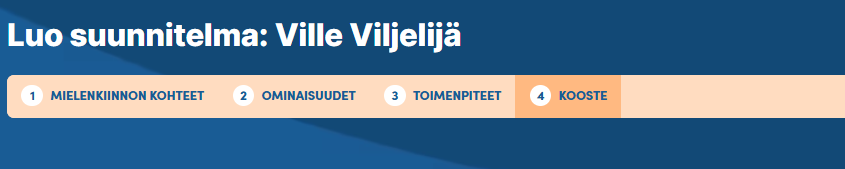 Toimita valmis suunnitelma kuntaan
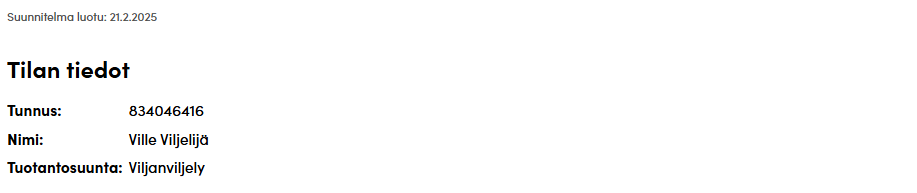 Kooste-välilehdellä näkyy tilan valmis ilmasto- ja ympäristösuunnitelma eli yhteenveto aiemmilla välilehdillä antamistasi tiedoista.
Kun suunnitelma on valmis, julkaise suunnitelma. Tämän jälkeen voit ladata suunnitelman pdf-muodossa tai tulostaa sen. 
Huomaa, että suunnitelma on toimitettava kuntaan erikseen. Vipun ja sivuston välillä ei ole rajapintaa. Ympäristökorvauksen ehto täyttyy vasta, kun kunta merkitsee, että suunnitelma on toimitettu.
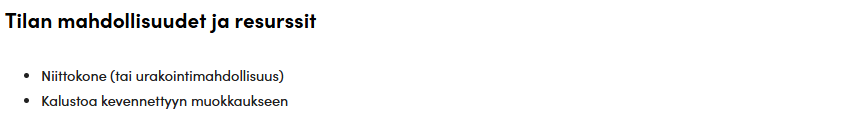 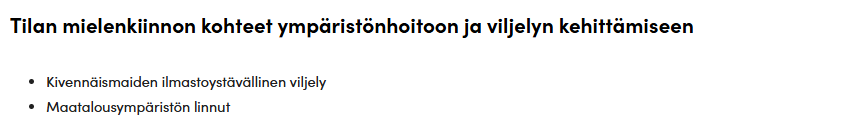 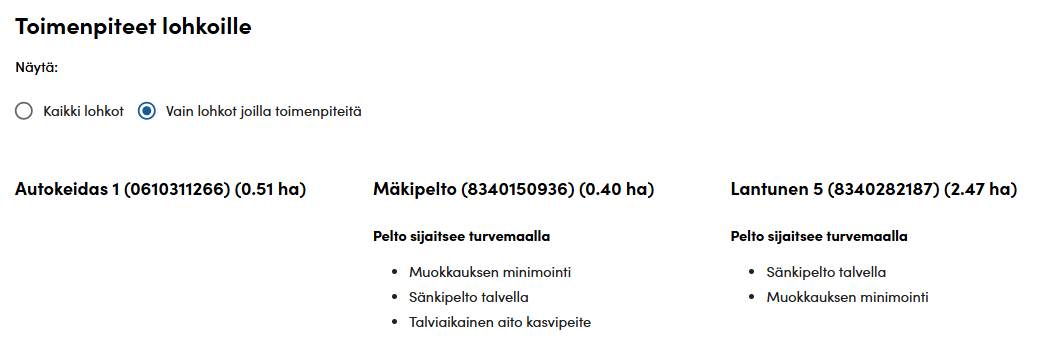 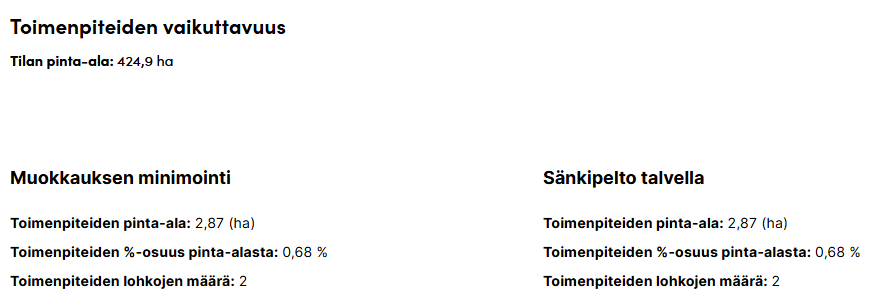 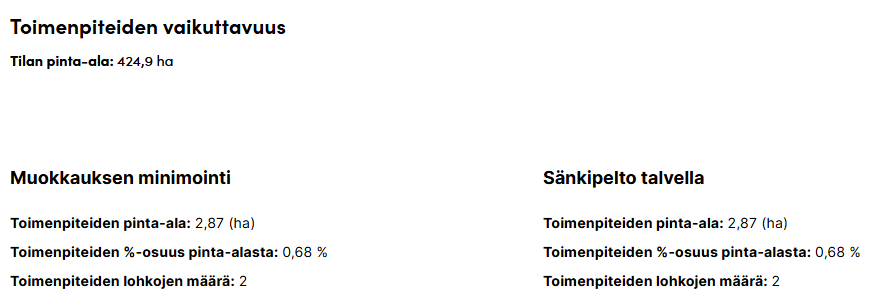 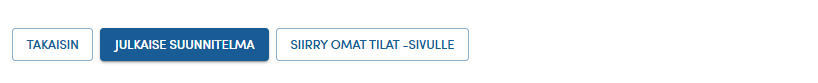 Kiitos